Vogue Photobooth LED Enclosure rental Vernon
https://sites.google.com/view/vogueboothrentalhollywood/home
[Speaker Notes: https://sites.google.com/view/vogueboothrentalhollywood/home
https://drive.google.com/drive/folders/1ffdeJ7V86GRqgnEbeqto2WQw3h_coNAD?usp=sharing
https://drive.google.com/drive/folders/12JAf2E9bixbjuZSPtuAoDscD-pVTn8Ch?usp=sharing
https://drive.google.com/drive/folders/12LV6ApHOBopQRr1OFSy0-biwnMcFOBz8?usp=sharing
https://drive.google.com/drive/folders/1MwLEQR-DwYqA80MbVLhjvOL_JDWlvWPq?usp=sharing
https://drive.google.com/drive/folders/1ZWqJTfn9WDLKEs9_fuzk20gno1ea8ubD?usp=sharing
https://drive.google.com/file/d/1rmh1JmioM2kxJUFD1xUj86GpO0VhO7D9/view?usp=sharing
https://drive.google.com/file/d/14os5mQTQDynSPdek4AHwMgqUbX-yrn9f/view?usp=sharing
https://drive.google.com/file/d/1g86gEtyt8dHHYH8rbio1UdSr0hzXJPiz/view?usp=sharing
https://drive.google.com/file/d/11yz-0K3N0h5Ouy--Y5Da1N0Bx3_mWUID/view?usp=sharing
https://drive.google.com/file/d/1B77pWqaBHE19-MhOXfjRQ9Huow3NA3dg/view?usp=sharing
https://drive.google.com/file/d/1HdyG_0ARsVIhJ5RzAiT_1DcwmwUEytGZ/view?usp=sharing
https://drive.google.com/file/d/1bBZOHSjw_VTTLtMCZVKb4Ra1FippXW29/view?usp=sharing
https://drive.google.com/file/d/1BEeDPzTdlGgVfLAlLSYJ--4YFn-1BFVx/view?usp=sharing
https://drive.google.com/file/d/1II5kWq4A2QcBvSFjD_oWeTEVH6VnJ-PZ/view?usp=sharing
https://drive.google.com/file/d/1thQxFG_lHQqvkhniHwkFFPBpjD4C9ioo/view?usp=sharing
https://drive.google.com/file/d/15rT-bYUJdWvNvXI6Mijh5LG5D-RxiO_p/view?usp=sharing
https://drive.google.com/file/d/1KOMhO7hCbcFwQvmQ9WO7nrUyT21gwJ5h/view?usp=sharing
https://docs.google.com/spreadsheets/d/1X_-Z80Ekp0Zpj8KWFPbuvS-L7UnZZJfnWGJaCysUzPw/edit?usp=sharing
https://docs.google.com/spreadsheet/pub?key=1X_-Z80Ekp0Zpj8KWFPbuvS-L7UnZZJfnWGJaCysUzPw
https://docs.google.com/spreadsheets/d/1X_-Z80Ekp0Zpj8KWFPbuvS-L7UnZZJfnWGJaCysUzPw/pubhtml
https://docs.google.com/spreadsheets/d/1X_-Z80Ekp0Zpj8KWFPbuvS-L7UnZZJfnWGJaCysUzPw/pub
https://docs.google.com/spreadsheets/d/1X_-Z80Ekp0Zpj8KWFPbuvS-L7UnZZJfnWGJaCysUzPw/view
https://docs.google.com/forms/d/13ZRonf1M2YguyAcrqqcfoCN4WS0qr2jU1y1kBfz6tSg/edit?usp=sharing
https://docs.google.com/drawings/d/1ykAjGmRwR4-kUtL3x3w6V7kvpiPWyEAZd4FQ7MIB9SI/edit?usp=sharing
https://drive.google.com/file/d/12UZ1IV1zZnfv-0dQIKfJ_b0l9ajqZ_AR/view?usp=drivesdk
https://www.google.com/maps/d/u/0/edit?mid=1MDfvc-lo9LZ7FY8xipvWplhQF5HOdOk&usp=sharing
https://docs.google.com/document/d/1UFDFdVxRBGMFCDWLQlm_JnTSuX0YWljpk9drK9ebO34/edit?usp=sharing
https://docs.google.com/document/d/1UFDFdVxRBGMFCDWLQlm_JnTSuX0YWljpk9drK9ebO34/pub
https://docs.google.com/document/d/1UFDFdVxRBGMFCDWLQlm_JnTSuX0YWljpk9drK9ebO34/view
https://docs.google.com/presentation/d/14E8yWGlIa-JykcFW6iSuLOY37kDMrF_j4XzBJuhXwzU/edit?usp=sharing
https://docs.google.com/presentation/d/14E8yWGlIa-JykcFW6iSuLOY37kDMrF_j4XzBJuhXwzU/pub
https://docs.google.com/presentation/d/14E8yWGlIa-JykcFW6iSuLOY37kDMrF_j4XzBJuhXwzU/view
https://docs.google.com/document/d/1hRREY0OZgBJxxPUMc9Mf1HBo8czhkDGBjg8k1Zh12Hs/edit?usp=sharing
https://docs.google.com/document/d/1hRREY0OZgBJxxPUMc9Mf1HBo8czhkDGBjg8k1Zh12Hs/pub
https://docs.google.com/document/d/1hRREY0OZgBJxxPUMc9Mf1HBo8czhkDGBjg8k1Zh12Hs/view
https://docs.google.com/presentation/d/15yOFbUZn_9MDHP8CzIrTKs4phj1mi9bpvVjPzU3l5Lk/edit?usp=sharing
https://docs.google.com/presentation/d/15yOFbUZn_9MDHP8CzIrTKs4phj1mi9bpvVjPzU3l5Lk/pub
https://docs.google.com/presentation/d/15yOFbUZn_9MDHP8CzIrTKs4phj1mi9bpvVjPzU3l5Lk/view]
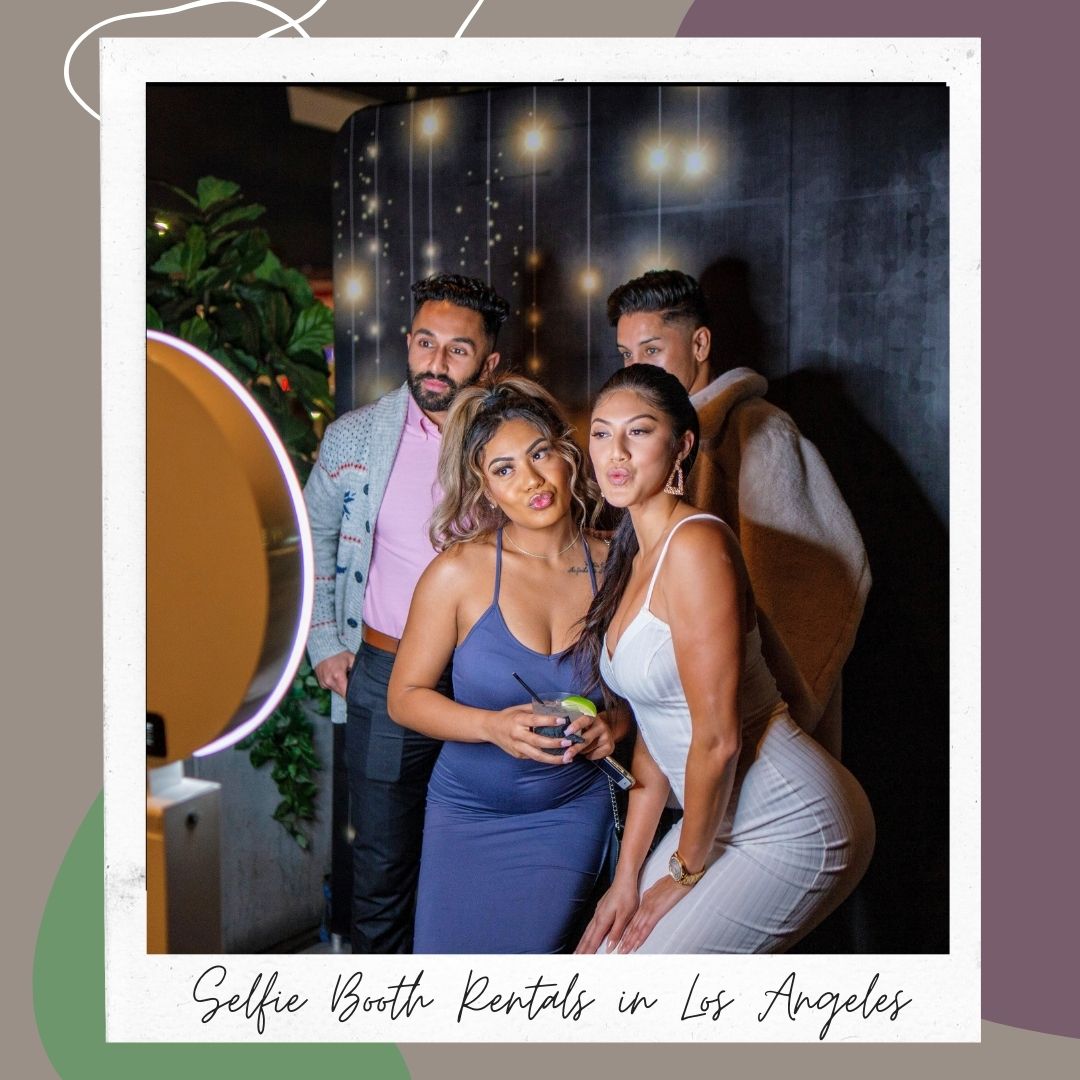 Vogue Photobooth LED Enclosure rental Vernon
We offer unique photo booth rental and selfie booth setups in Los Angeles for one-of-a-kind photo entertainment. For corporate photo booths, wedding photo booths, and private party events, we specialize in one-of-a-kind photo 360 video booths, video green screens, and viral videos. Selfie kiosk photo booths are ideal for community events and outdoor concerts. Lucky Frog will liven up your event with premium GIFs, boomerang videos, and a video experience in our open-air photobooth where guests can text him or post on social media right away. With digital props and animated GIF overlays such as falling snow, scary spiders, congratulatory messages, funny expressions, and more, lucky Frog LA's photo booth rental provides guests with a fun and silly experience.  Guests instantly share their experiences with their friends and post them on social media. Clients frequently have specific marketing objectives in mind. Lucky Frog assists marketers by providing analytics and reliably collecting contact information and demographics from visitors. All photos posted from the outdoor selfie kiosk include event information in a graphic design, prompting the use of hashtags and posting on social media apps such as Facebook, Instagram, Twitter, and Snapchat. It can be used as a marketing tool. We also have an Instagram and Social media sharing station so that guests can share their own photos right away. We strive to add unforgettable photos and GIFs to your special event to wow your friends and family. Choose the best digital frame and photo layout for your event, then add your name and event information. Personalize everything with your event specifics. We are delighted to provide entertainment for your special event, such as weddings, anniversaries, graduations, bar/bat mitzvahs, birthdays, Sweet Sixteens, Christmas parties, or any other special occasion.
https://sites.google.com/view/vogueboothrentalhollywood/home
[Speaker Notes: Vogue Photobooth LED Enclosure rental Torrance,Vogue Photobooth LED Enclosure rental Vernon,Vogue Photobooth LED Enclosure rental Pasadena,Vogue Photobooth LED Enclosure rental West Covina,Vogue Photobooth LED Enclosure rental West Hollywood,VOGUE booth rental West Hollywood]
Contact Information
360 Photo Booth Rental in Irvine, CA
23600 Rockfield Blvd, Lake Forest, CA 92630
(562) 303-9926
[Speaker Notes: 360 Photo Booth Rental in Irvine, CA23600 Rockfield Blvd, Lake Forest, CA 92630(562) 303-9926]
More info about us:
Vogue Photobooth LED Enclosure rental Torrance
Vogue Photobooth LED Enclosure rental Vernon
Vogue Photobooth LED Enclosure rental Pasadena
Vogue Photobooth LED Enclosure rental West Covina
Vogue Photobooth LED Enclosure rental West Hollywood
VOGUE booth rental West Hollywood
[Speaker Notes: 360 Photo Booth Rental in Irvine, CA23600 Rockfield Blvd, Lake Forest, CA 92630(562) 303-9926]
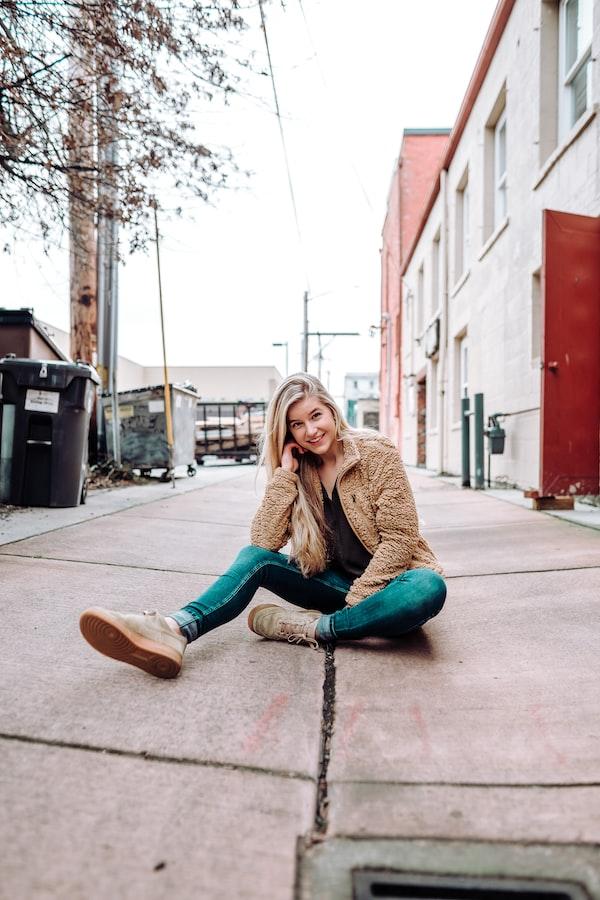 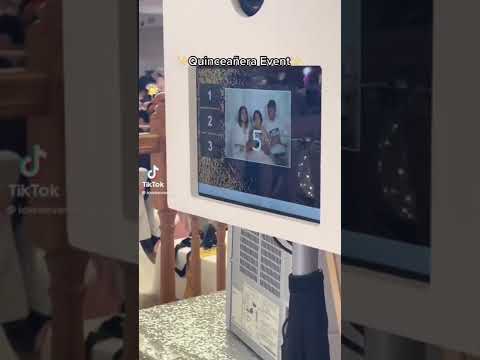 Links
List of recommended resources
[Speaker Notes: Vogue Photobooth LED Enclosure rental Torrance,Vogue Photobooth LED Enclosure rental Vernon,Vogue Photobooth LED Enclosure rental Pasadena,Vogue Photobooth LED Enclosure rental West Covina,Vogue Photobooth LED Enclosure rental West Hollywood,VOGUE booth rental West Hollywood]
Please visit :
target url
folder top
folder articles
folder photos
folder pdfs
folder slides
photo
photo
photo
photo
photo
photo
photo
photo
photo
photo
photo
photo
spreadsheet
spreadsheet key
spreadsheet pubhtml
spreadsheet pub
spreadsheet view
form
drawing
image
image link
document
document pub
document view
presentation
presentation pub
presentation view
document
document pub
document view
presentation
presentation pub
presentation view
Videos
YouTube videos we recommend watching!
[Speaker Notes: Vogue Photobooth LED Enclosure rental Torrance,Vogue Photobooth LED Enclosure rental Vernon,Vogue Photobooth LED Enclosure rental Pasadena,Vogue Photobooth LED Enclosure rental West Covina,Vogue Photobooth LED Enclosure rental West Hollywood,VOGUE booth rental West Hollywood]
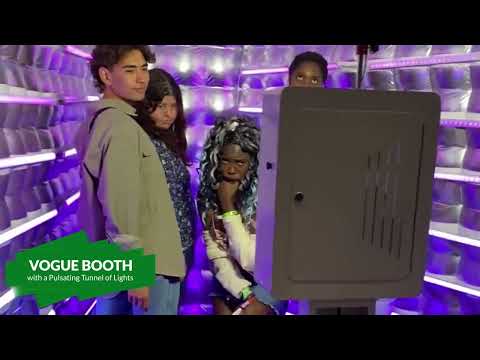 https://sites.google.com/view/vogueboothrentalhollywood/home
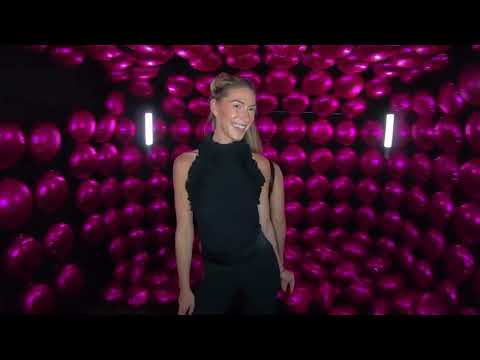 https://sites.google.com/view/vogueboothrentalhollywood/home
https://sites.google.com/view/vogueboothrentalhollywood/home
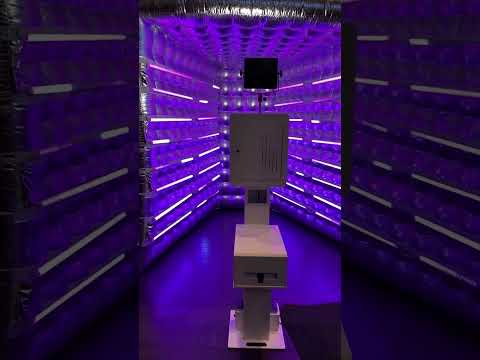 https://sites.google.com/view/vogueboothrentalhollywood/home
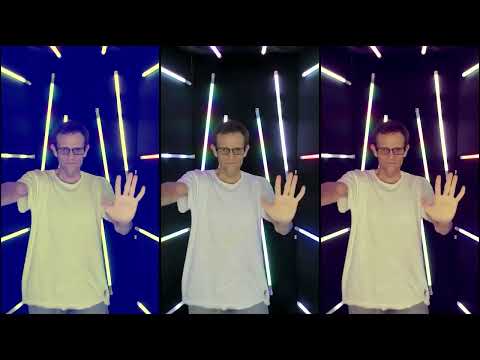 https://sites.google.com/view/vogueboothrentalhollywood/home
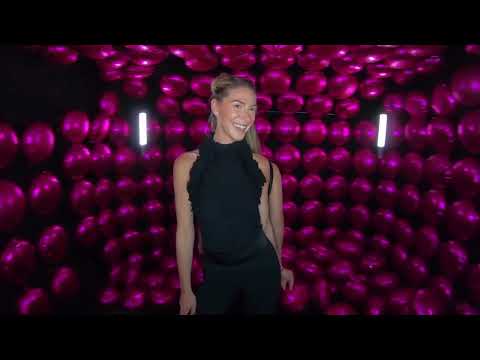 https://sites.google.com/view/vogueboothrentalhollywood/home
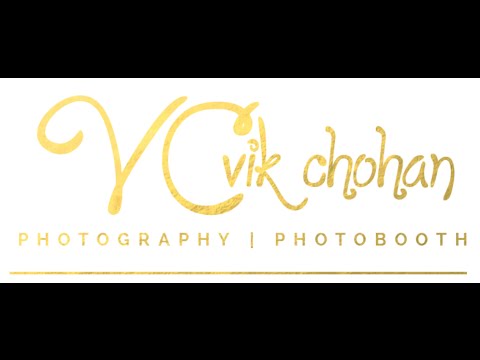 https://sites.google.com/view/vogueboothrentalhollywood/home
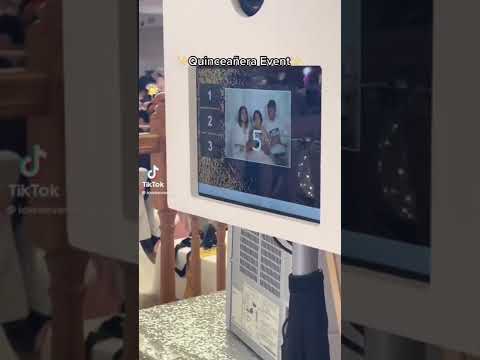 https://sites.google.com/view/vogueboothrentalhollywood/home
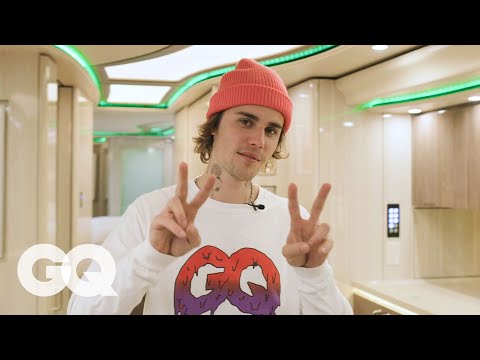 https://sites.google.com/view/vogueboothrentalhollywood/home
[Speaker Notes: https://sites.google.com/view/vogueboothrentalhollywood/home
https://drive.google.com/drive/folders/1ffdeJ7V86GRqgnEbeqto2WQw3h_coNAD?usp=sharing
https://drive.google.com/drive/folders/12JAf2E9bixbjuZSPtuAoDscD-pVTn8Ch?usp=sharing
https://drive.google.com/drive/folders/12LV6ApHOBopQRr1OFSy0-biwnMcFOBz8?usp=sharing
https://drive.google.com/drive/folders/1MwLEQR-DwYqA80MbVLhjvOL_JDWlvWPq?usp=sharing
https://drive.google.com/drive/folders/1ZWqJTfn9WDLKEs9_fuzk20gno1ea8ubD?usp=sharing
https://drive.google.com/file/d/1rmh1JmioM2kxJUFD1xUj86GpO0VhO7D9/view?usp=sharing
https://drive.google.com/file/d/14os5mQTQDynSPdek4AHwMgqUbX-yrn9f/view?usp=sharing
https://drive.google.com/file/d/1g86gEtyt8dHHYH8rbio1UdSr0hzXJPiz/view?usp=sharing
https://drive.google.com/file/d/11yz-0K3N0h5Ouy--Y5Da1N0Bx3_mWUID/view?usp=sharing
https://drive.google.com/file/d/1B77pWqaBHE19-MhOXfjRQ9Huow3NA3dg/view?usp=sharing
https://drive.google.com/file/d/1HdyG_0ARsVIhJ5RzAiT_1DcwmwUEytGZ/view?usp=sharing
https://drive.google.com/file/d/1bBZOHSjw_VTTLtMCZVKb4Ra1FippXW29/view?usp=sharing
https://drive.google.com/file/d/1BEeDPzTdlGgVfLAlLSYJ--4YFn-1BFVx/view?usp=sharing
https://drive.google.com/file/d/1II5kWq4A2QcBvSFjD_oWeTEVH6VnJ-PZ/view?usp=sharing
https://drive.google.com/file/d/1thQxFG_lHQqvkhniHwkFFPBpjD4C9ioo/view?usp=sharing
https://drive.google.com/file/d/15rT-bYUJdWvNvXI6Mijh5LG5D-RxiO_p/view?usp=sharing
https://drive.google.com/file/d/1KOMhO7hCbcFwQvmQ9WO7nrUyT21gwJ5h/view?usp=sharing
https://docs.google.com/spreadsheets/d/1X_-Z80Ekp0Zpj8KWFPbuvS-L7UnZZJfnWGJaCysUzPw/edit?usp=sharing
https://docs.google.com/spreadsheet/pub?key=1X_-Z80Ekp0Zpj8KWFPbuvS-L7UnZZJfnWGJaCysUzPw
https://docs.google.com/spreadsheets/d/1X_-Z80Ekp0Zpj8KWFPbuvS-L7UnZZJfnWGJaCysUzPw/pubhtml
https://docs.google.com/spreadsheets/d/1X_-Z80Ekp0Zpj8KWFPbuvS-L7UnZZJfnWGJaCysUzPw/pub
https://docs.google.com/spreadsheets/d/1X_-Z80Ekp0Zpj8KWFPbuvS-L7UnZZJfnWGJaCysUzPw/view
https://docs.google.com/forms/d/13ZRonf1M2YguyAcrqqcfoCN4WS0qr2jU1y1kBfz6tSg/edit?usp=sharing
https://docs.google.com/drawings/d/1ykAjGmRwR4-kUtL3x3w6V7kvpiPWyEAZd4FQ7MIB9SI/edit?usp=sharing
https://drive.google.com/file/d/12UZ1IV1zZnfv-0dQIKfJ_b0l9ajqZ_AR/view?usp=drivesdk
https://www.google.com/maps/d/u/0/edit?mid=1MDfvc-lo9LZ7FY8xipvWplhQF5HOdOk&usp=sharing
https://docs.google.com/document/d/1UFDFdVxRBGMFCDWLQlm_JnTSuX0YWljpk9drK9ebO34/edit?usp=sharing
https://docs.google.com/document/d/1UFDFdVxRBGMFCDWLQlm_JnTSuX0YWljpk9drK9ebO34/pub
https://docs.google.com/document/d/1UFDFdVxRBGMFCDWLQlm_JnTSuX0YWljpk9drK9ebO34/view
https://docs.google.com/presentation/d/14E8yWGlIa-JykcFW6iSuLOY37kDMrF_j4XzBJuhXwzU/edit?usp=sharing
https://docs.google.com/presentation/d/14E8yWGlIa-JykcFW6iSuLOY37kDMrF_j4XzBJuhXwzU/pub
https://docs.google.com/presentation/d/14E8yWGlIa-JykcFW6iSuLOY37kDMrF_j4XzBJuhXwzU/view
https://docs.google.com/document/d/1hRREY0OZgBJxxPUMc9Mf1HBo8czhkDGBjg8k1Zh12Hs/edit?usp=sharing
https://docs.google.com/document/d/1hRREY0OZgBJxxPUMc9Mf1HBo8czhkDGBjg8k1Zh12Hs/pub
https://docs.google.com/document/d/1hRREY0OZgBJxxPUMc9Mf1HBo8czhkDGBjg8k1Zh12Hs/view
https://docs.google.com/presentation/d/15yOFbUZn_9MDHP8CzIrTKs4phj1mi9bpvVjPzU3l5Lk/edit?usp=sharing
https://docs.google.com/presentation/d/15yOFbUZn_9MDHP8CzIrTKs4phj1mi9bpvVjPzU3l5Lk/pub
https://docs.google.com/presentation/d/15yOFbUZn_9MDHP8CzIrTKs4phj1mi9bpvVjPzU3l5Lk/view]
Vogue Photobooth LED Enclosure rental Vernon
https://sites.google.com/view/vogueboothrentalhollywood/home
[Speaker Notes: Vogue Photobooth LED Enclosure rental Torrance,Vogue Photobooth LED Enclosure rental Vernon,Vogue Photobooth LED Enclosure rental Pasadena,Vogue Photobooth LED Enclosure rental West Covina,Vogue Photobooth LED Enclosure rental West Hollywood,VOGUE booth rental West Hollywood]